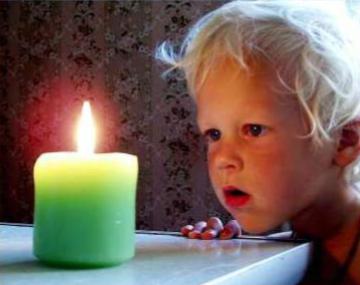 «Огонь – друг или враг?»
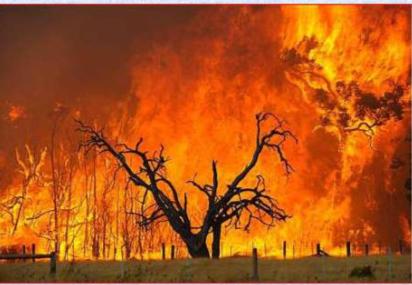 Презентацию выполнила:
воспитатель  I категории
Мочалова О.П.
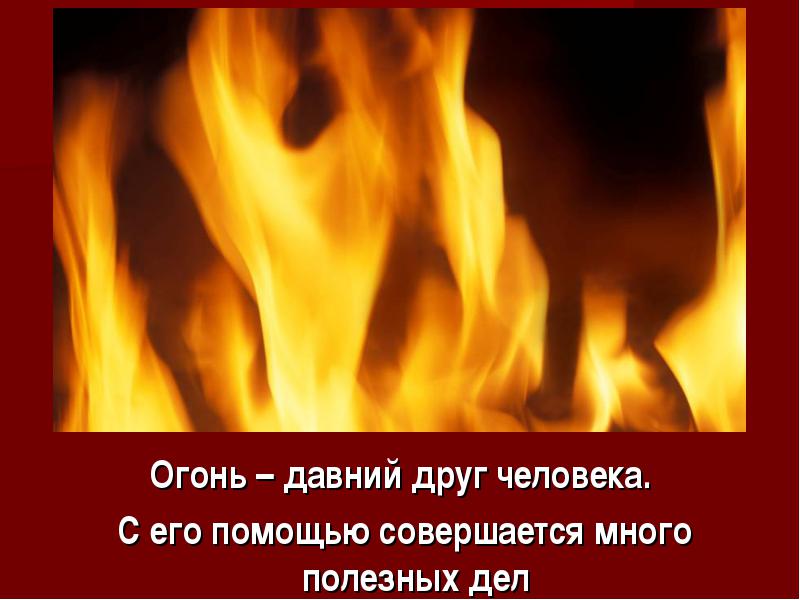 « Огонь-друг или огонь-враг»
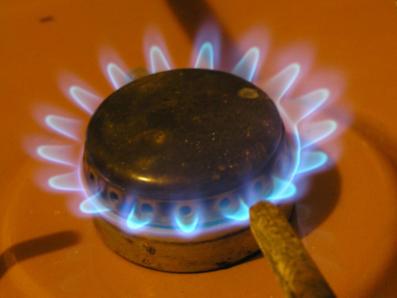 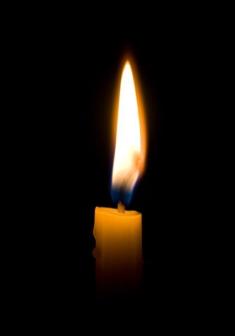 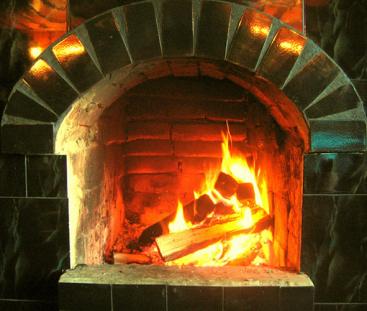 Свеча дарила людям свет,Костёр стал очагом в их доме.
Дрова,  горящие в печи –Всё это счастье, а не горе…
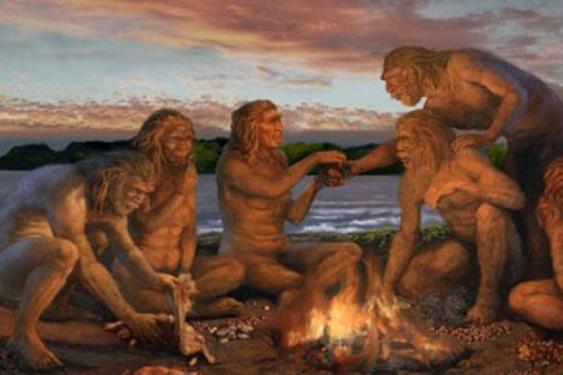 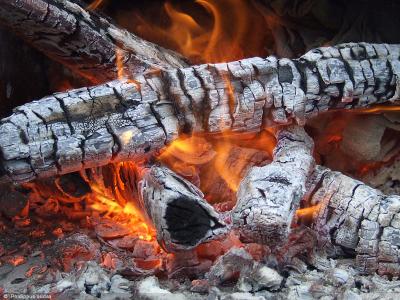 Огонь — надежда в холода.Как верный друг спешит на помощь:Костёр зажжешь иль печь затопишь -И не замерзнешь никогда.
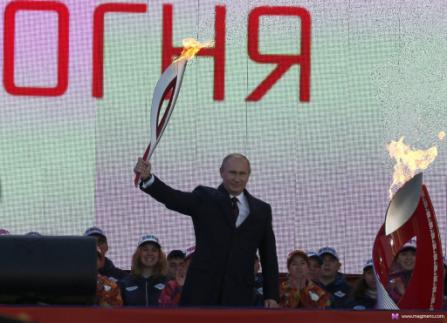 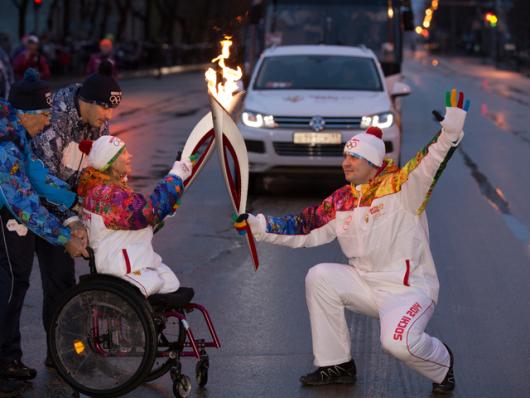 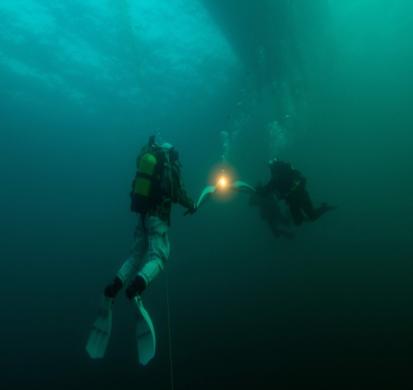 Огонь поможет нам в ночи.Вот факел — с ним светло и ночью.Огня боятся стаи волчьи.Наш друг ночной — огонь свечи.
Солнышко красно,Гори-гори ясно!
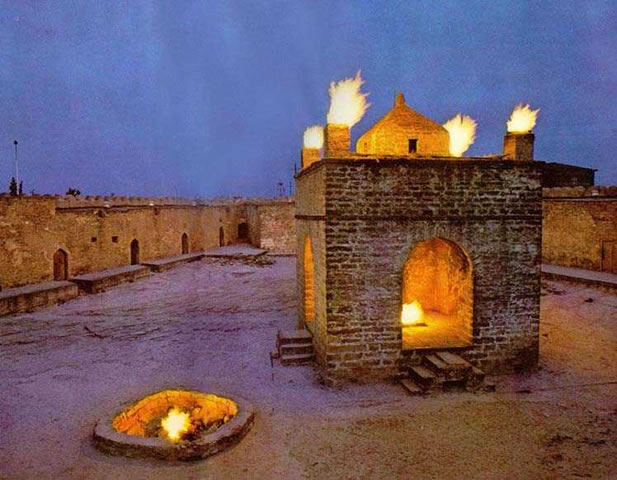 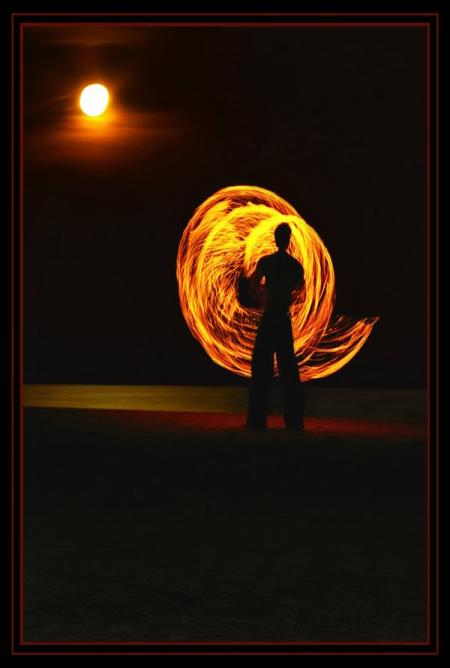 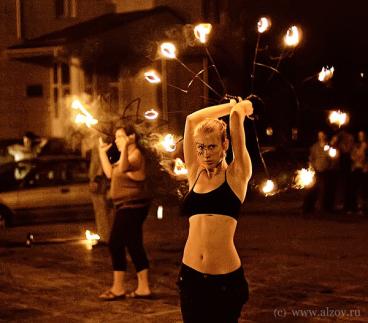 Сотни огненных драконов, Люстры ,зонтики, короны, Изумрудные цветы небывалой красоты. Ослепительное чудо- Вдруг снежинки ниоткуда! Сферы словно бы, поют. В небе праздничный салют.
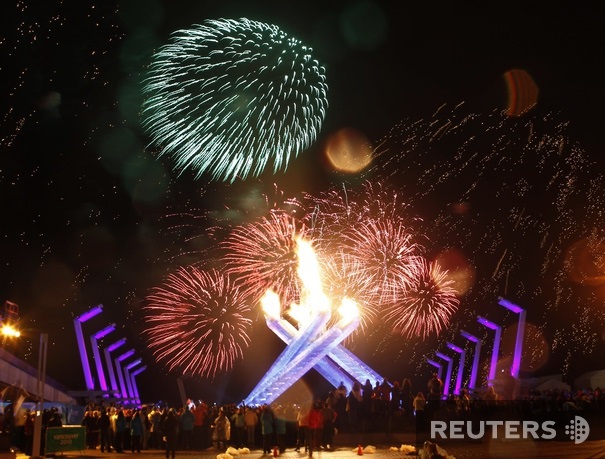 Огонь — хозяюшка поройИ жаром хлеб в печи румянит.В костре картошка вкусной станет,Хотя была совсем сырой.
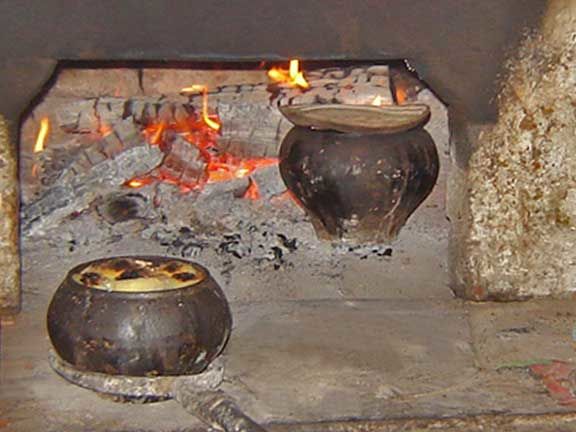 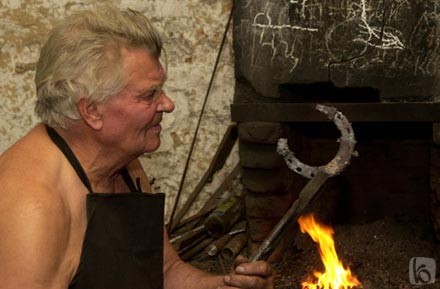 Вечный огонь – символ памяти павшим, Свет негасимый любви и добра. Новую жизнь воле даришь угасшей, Вглубь проникая частичкой тепла.
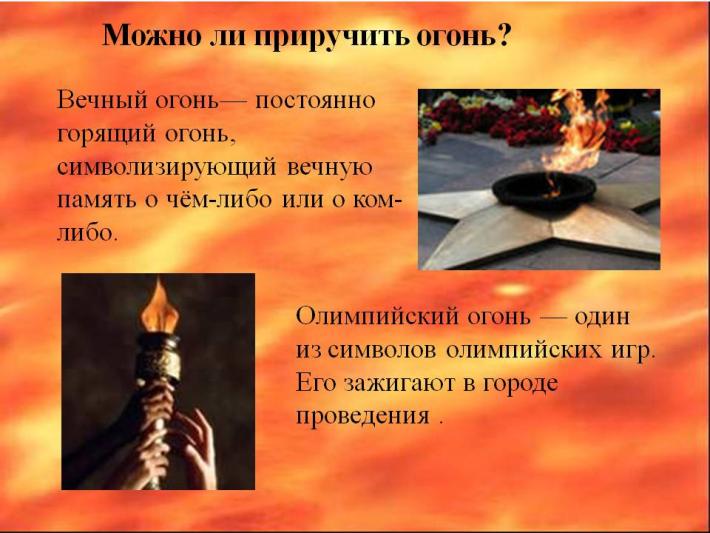 Огонь порою как кинжал -Прорежет дырку в чем угодно.Чем жарче он — тем жжет свободней:Дырявит даже и металл.
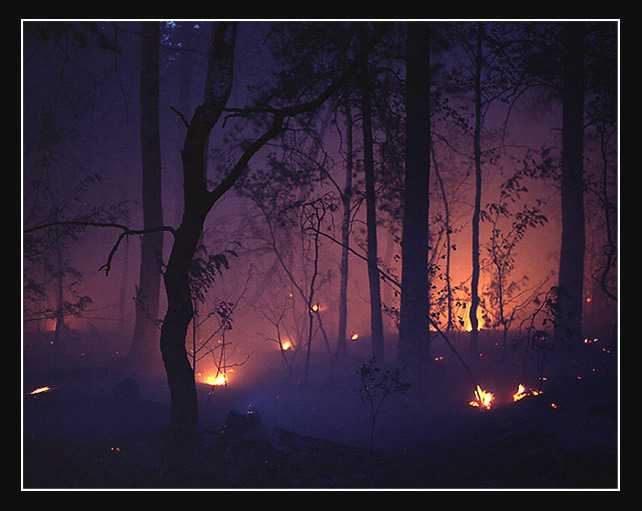 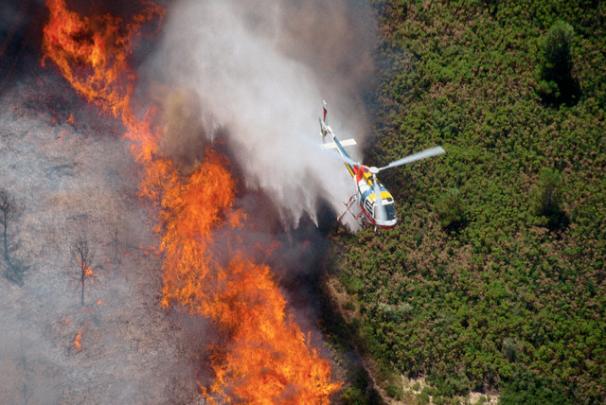 Скажи, на что похож огонь?Огонь порой похож на монстра.Остановить его непросто.Все съесть готов и рвется в бой.